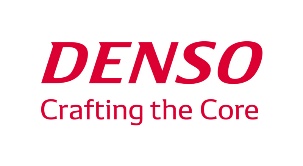 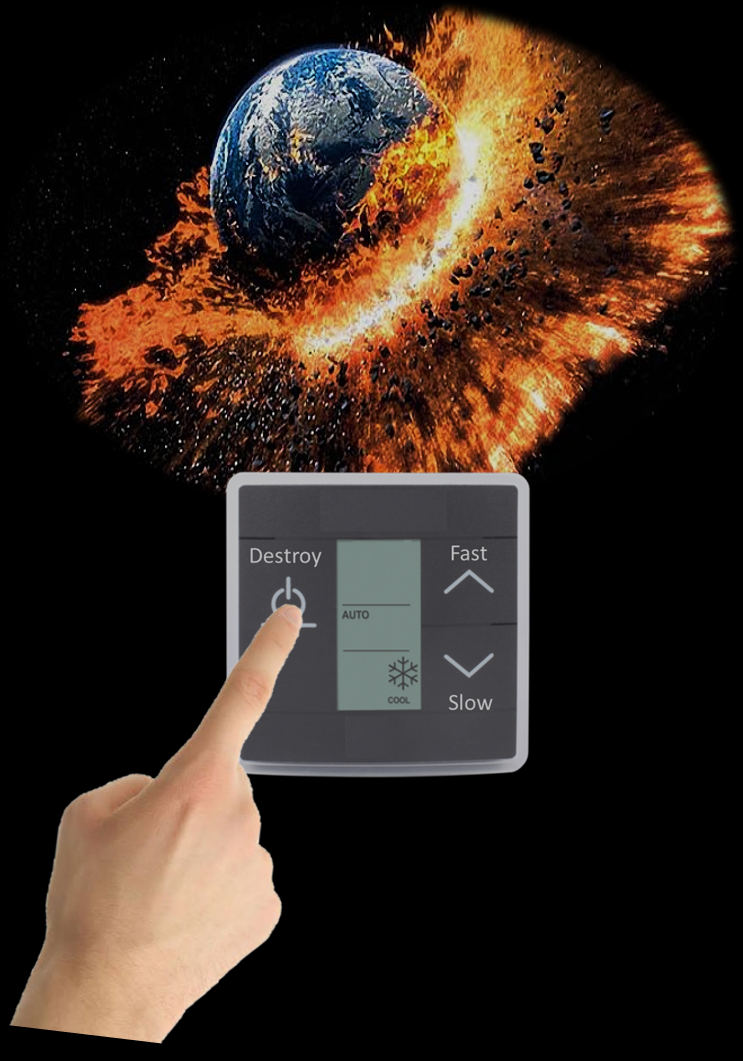 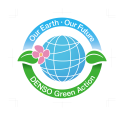 DENSO TURKEY, Quality Assurance & Engineering, Murat İşler
Posting period: （18.03.2020）
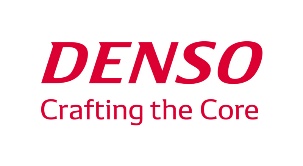 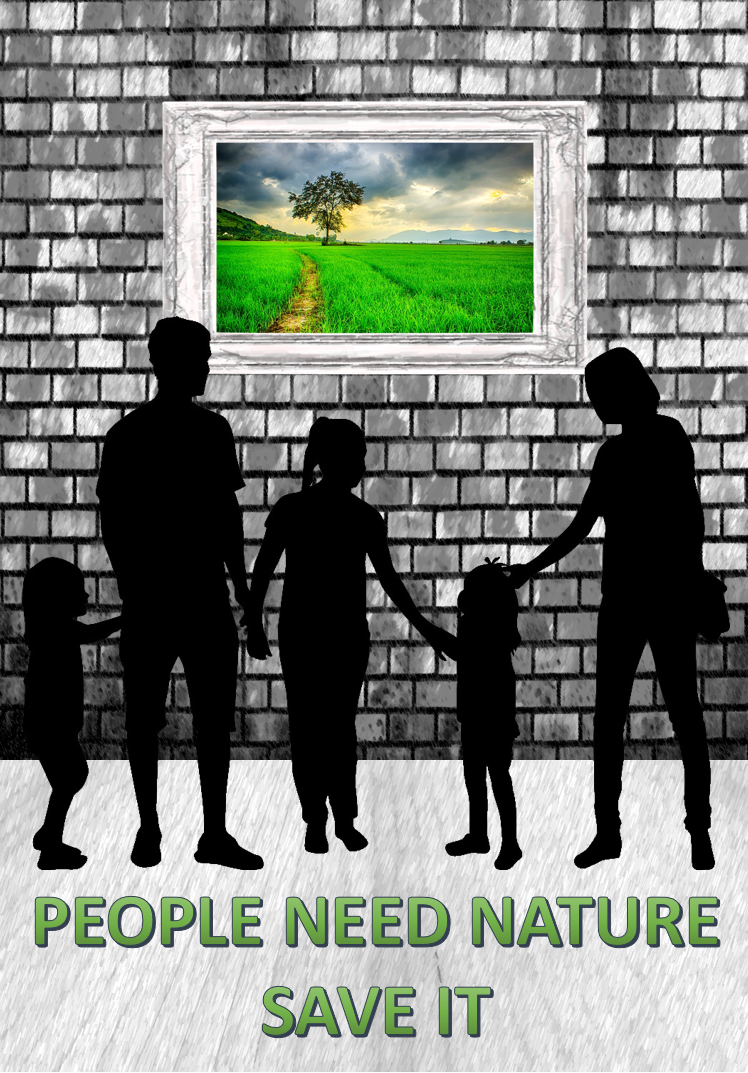 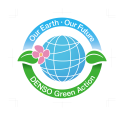 DENSO TURKEY, Quality Assurance & Engineering, Murat İşler
Posting period: （18.03.2020）
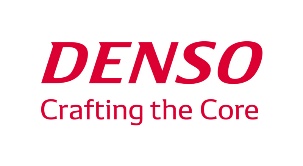 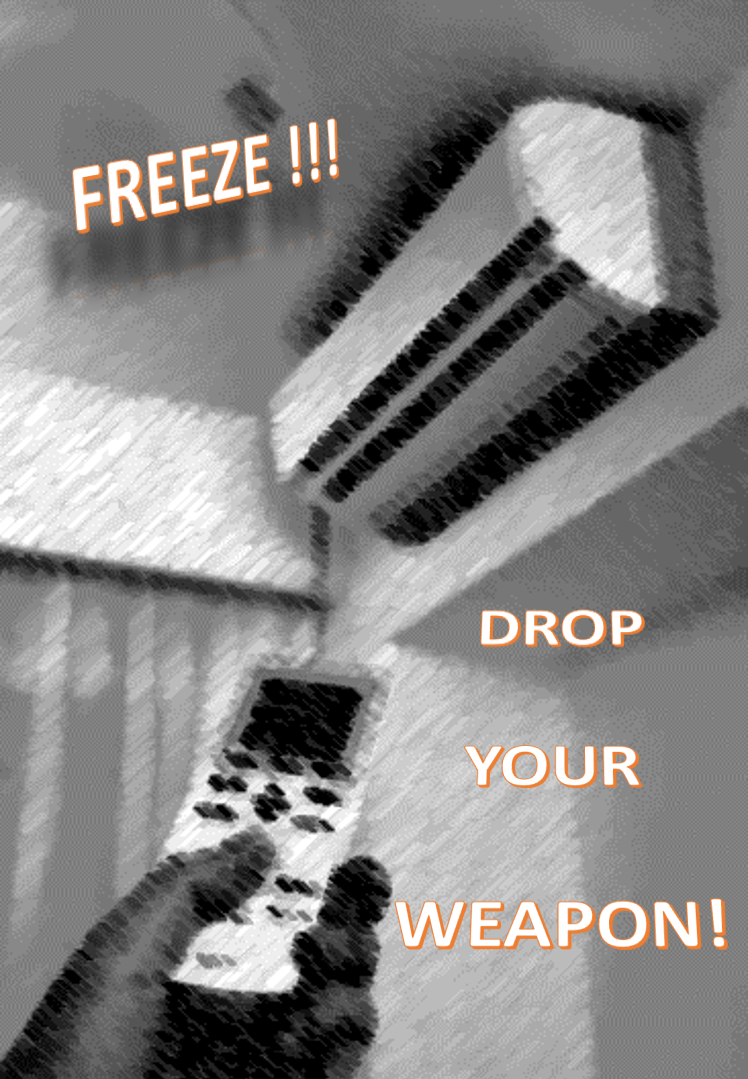 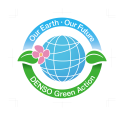 DENSO TURKEY, Quality Assurance & Engineering, Murat İşler
Posting period: （18.03.2020）